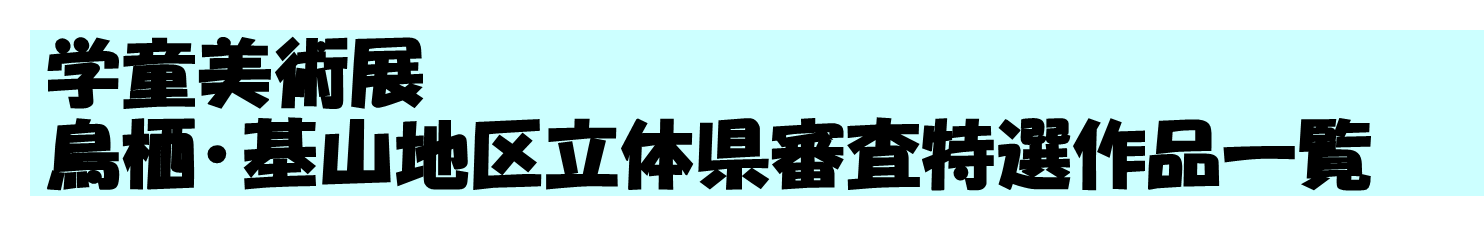 学童美術展立体部門の県審査（鳥栖・基山地区）が、令和4年２月25日(金)に基山小学校体育館で行われました。
　たくさんの力作の中から、県特選に入賞した作品を紹介します。以前は、鳥栖市立図書館で展示会を行っておりましたが、コロナ禍にあり今年度も写真での展示会とさせていただいています。
　作品をご覧いただき、今後の参考にしていただければ幸いです。
　　　　　　　　　　　　　鳥栖･基山地区造形教育担当者一同
小学校１年生特選作品
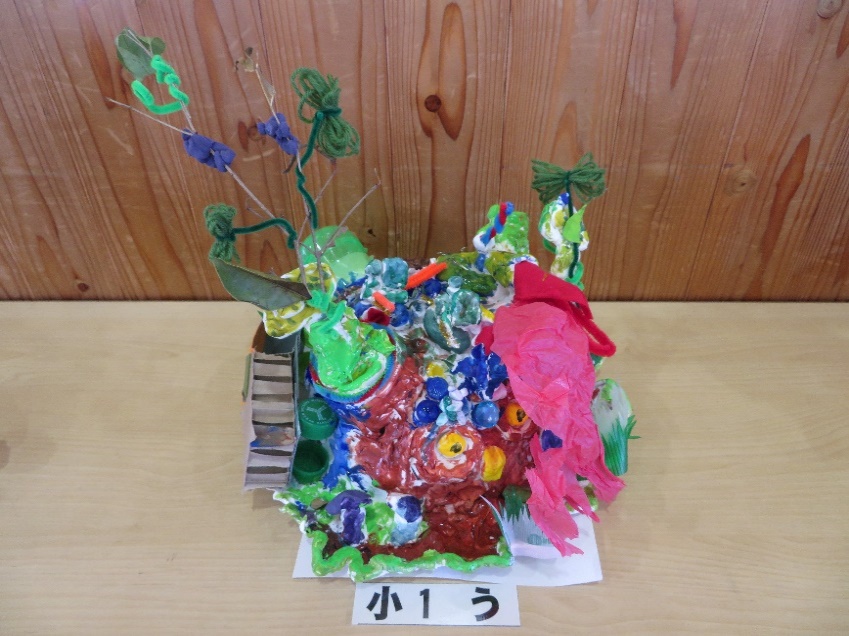 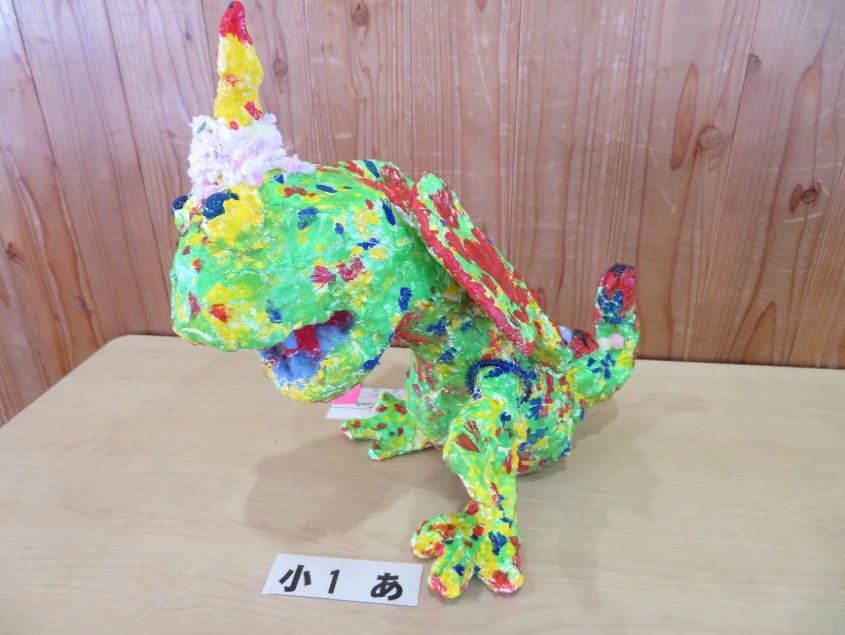 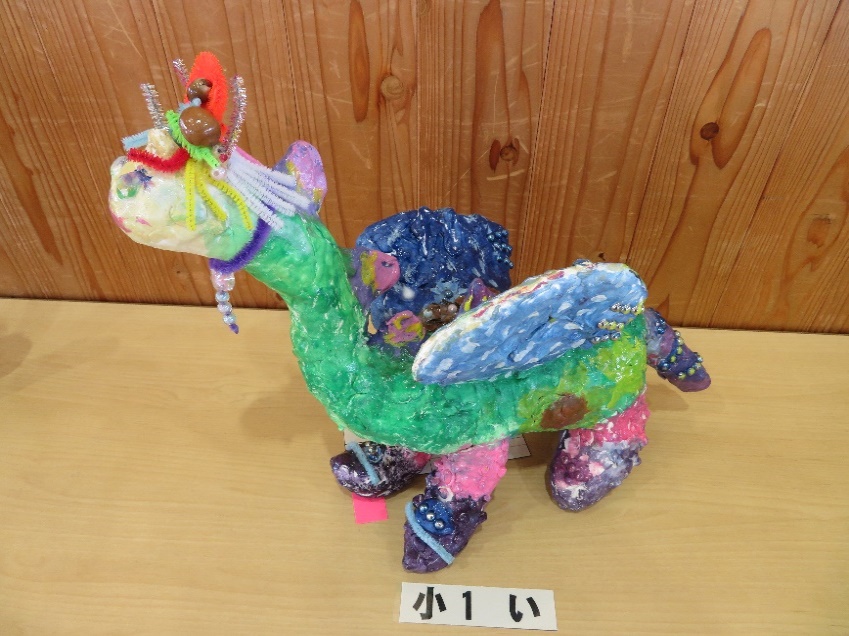 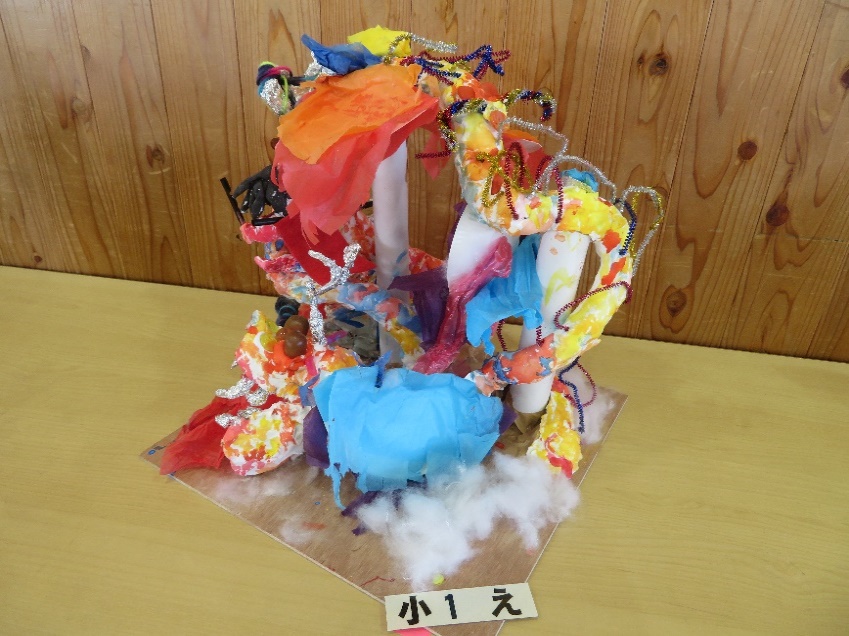 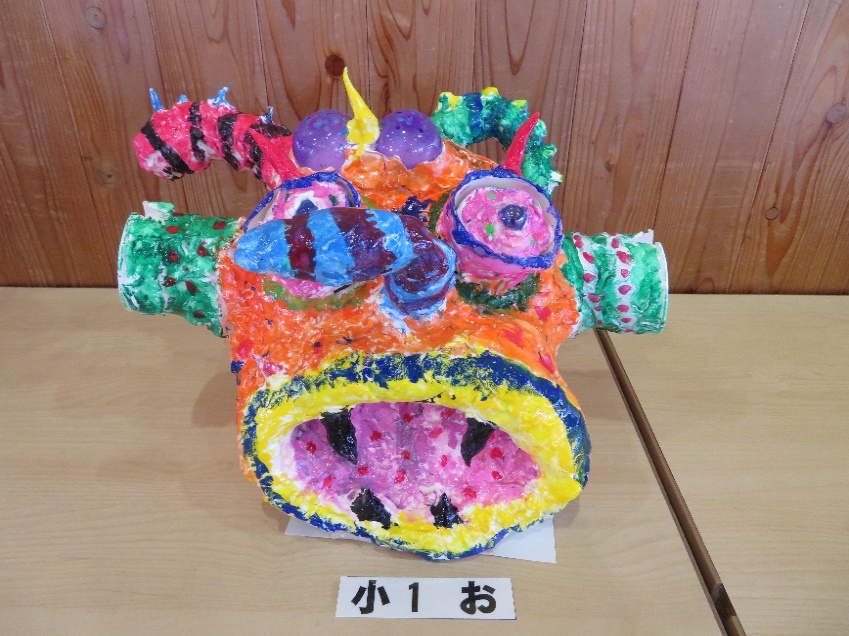 小学校２年生特選作品
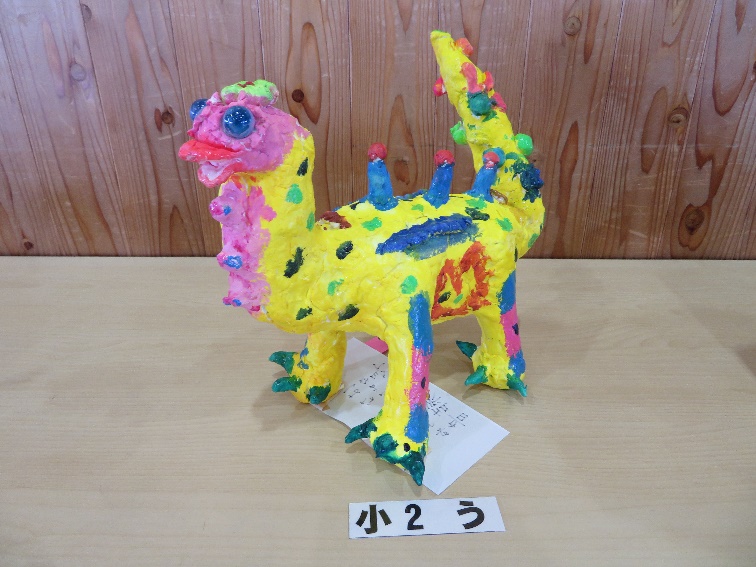 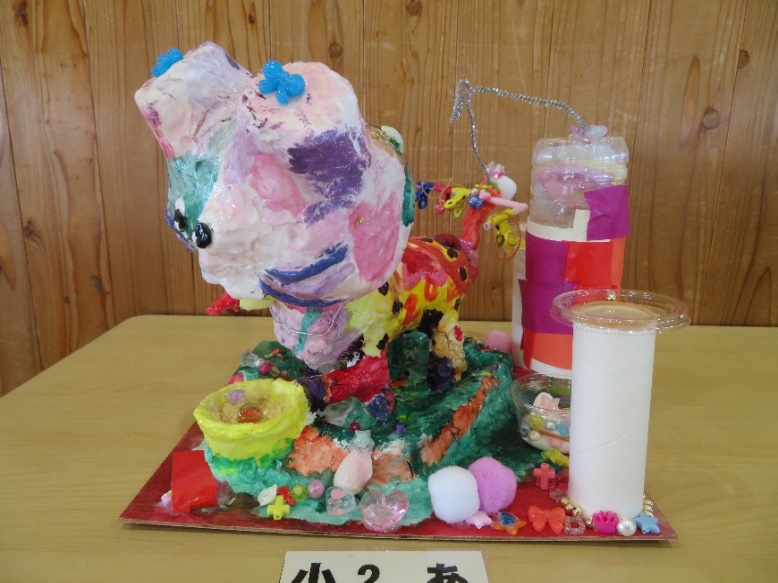 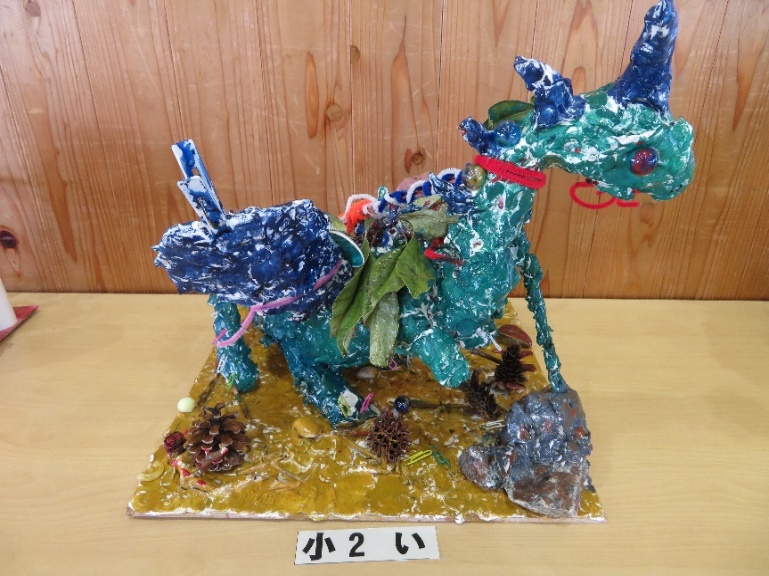 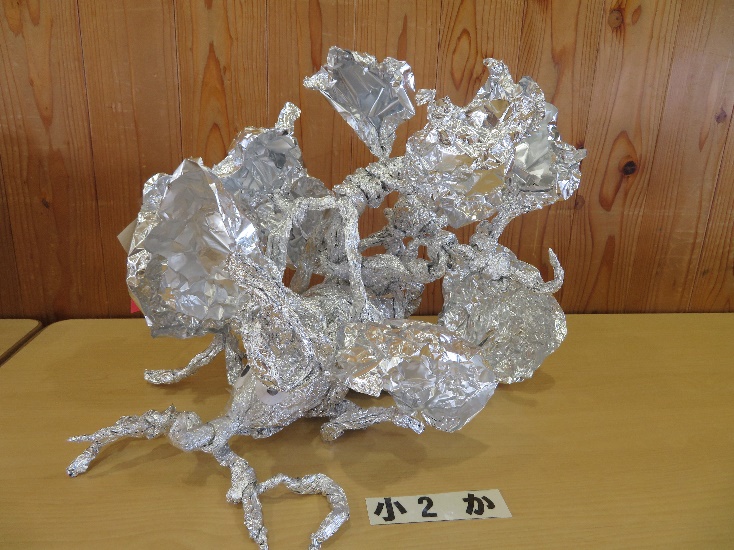 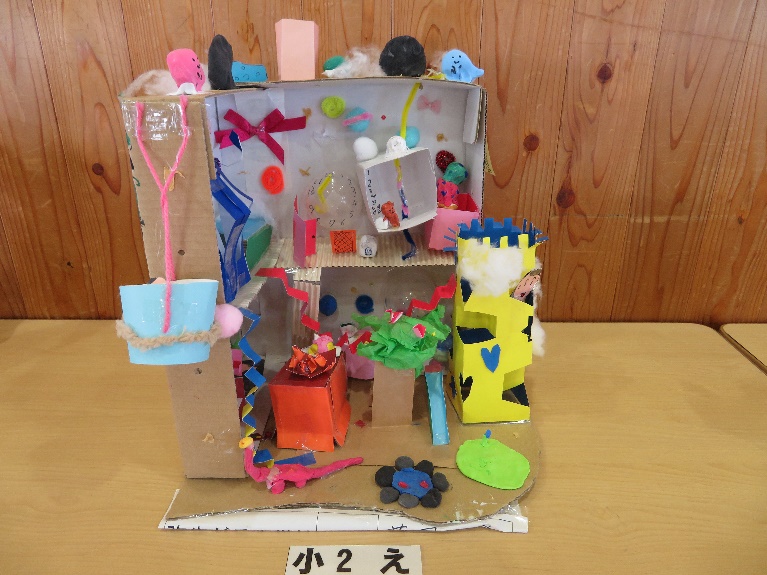 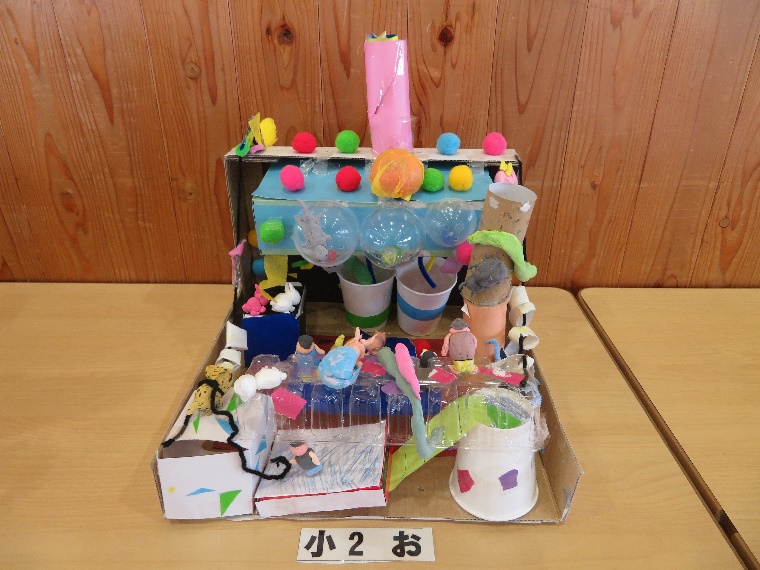 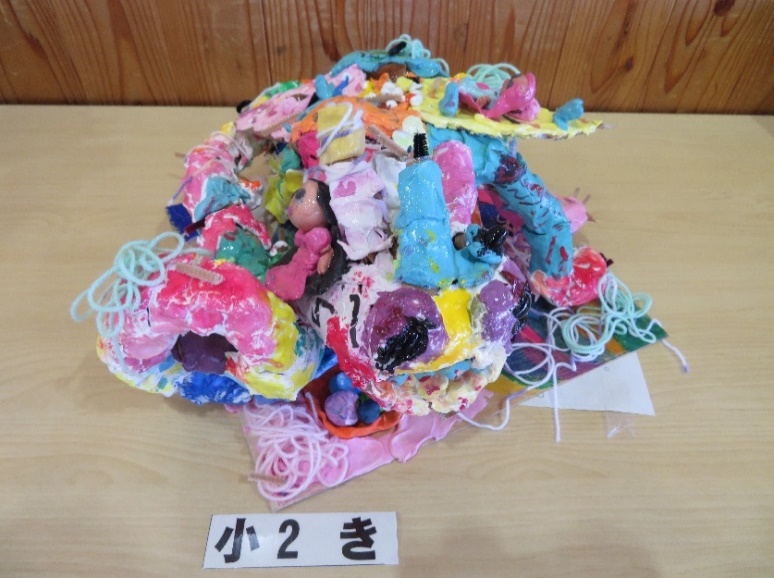 小学校３年生特選作品
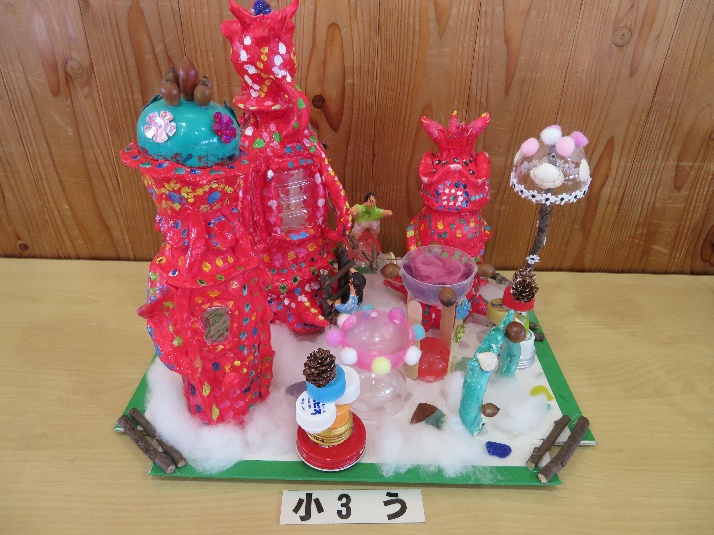 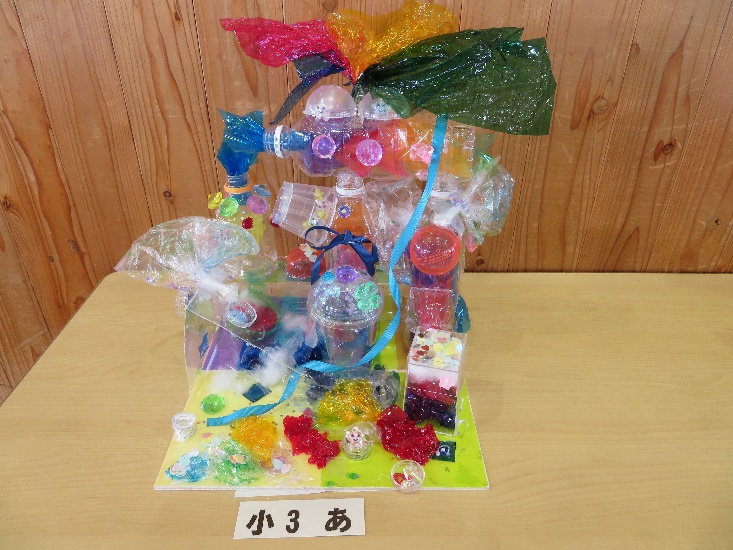 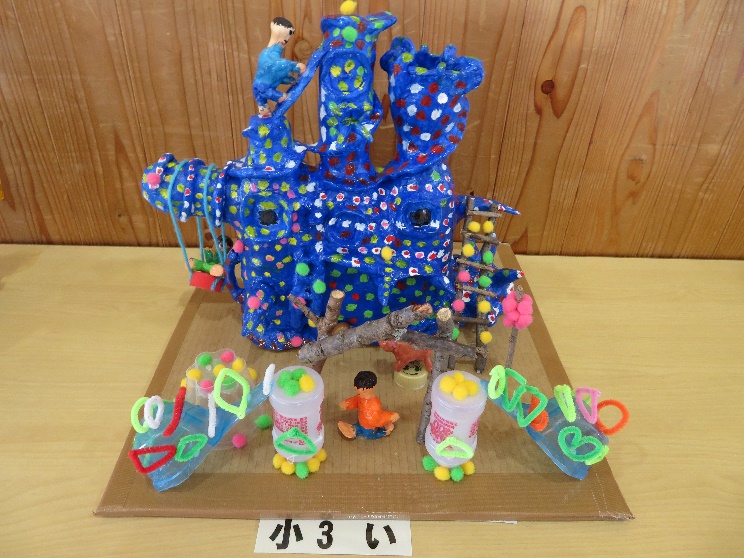 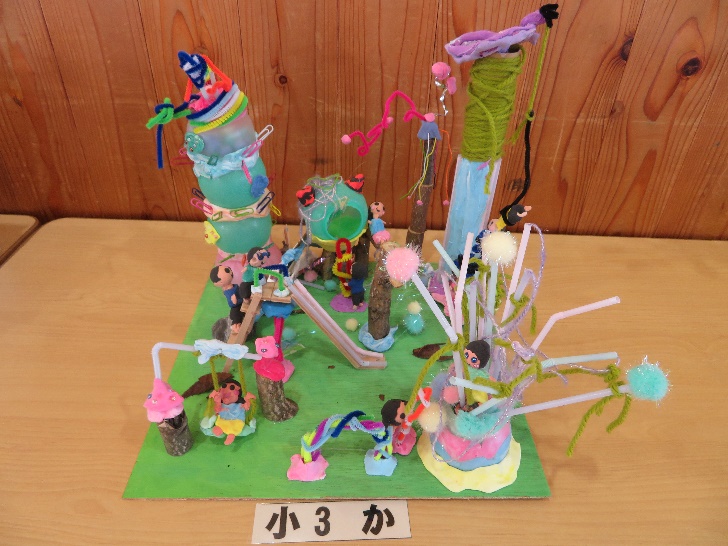 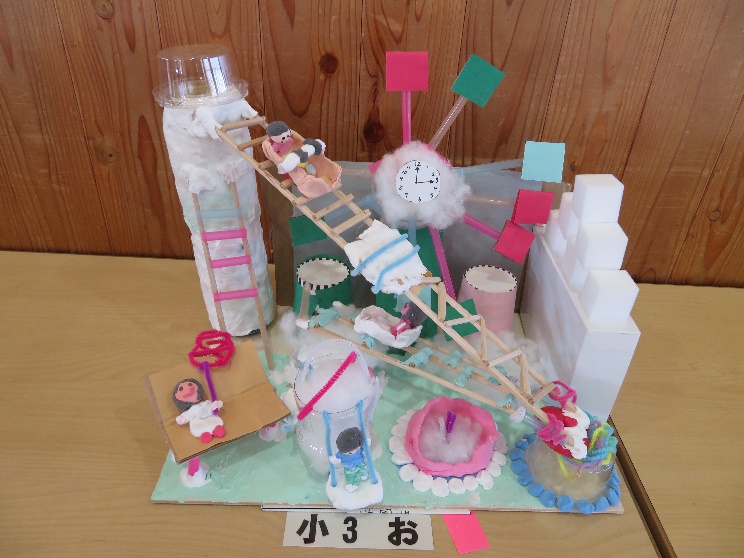 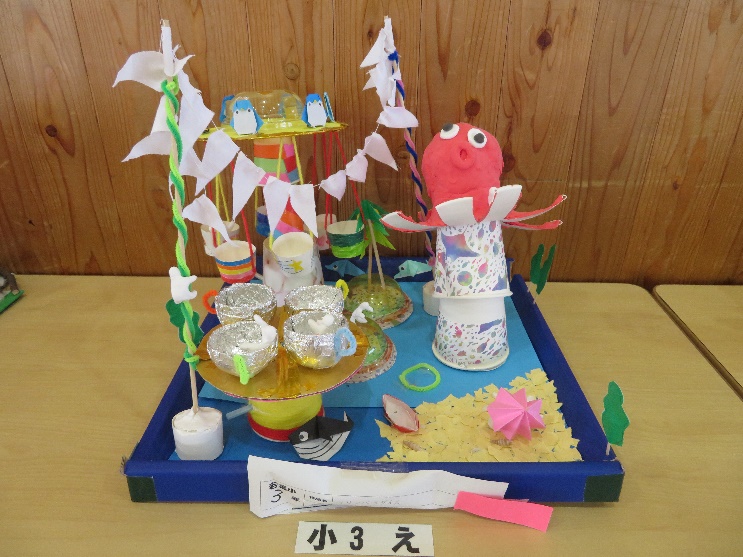 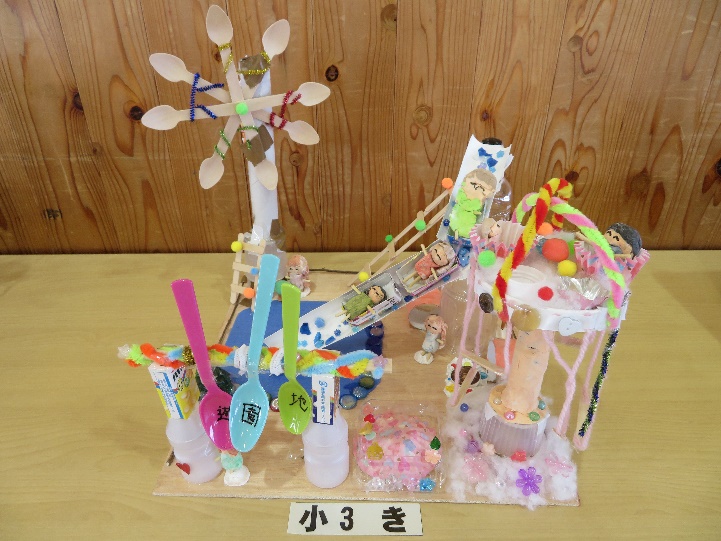 小学校４年生特選作品
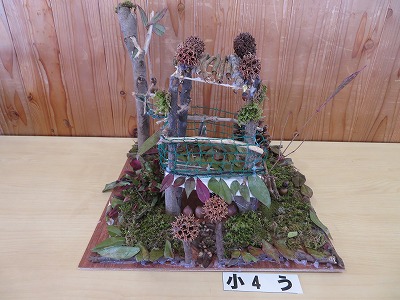 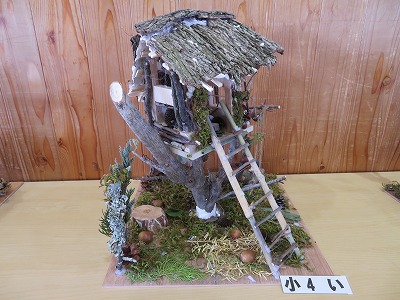 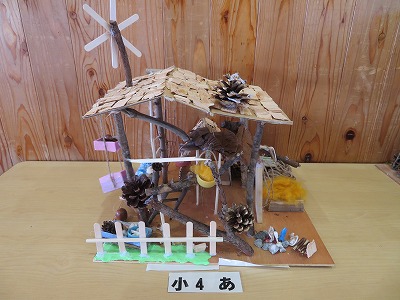 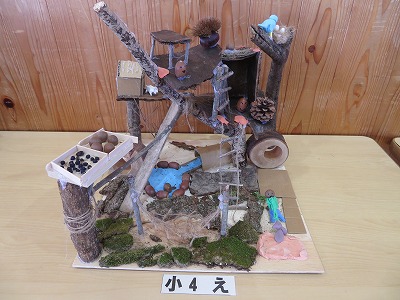 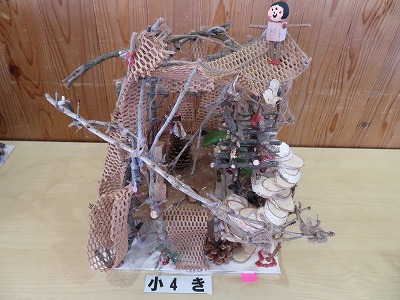 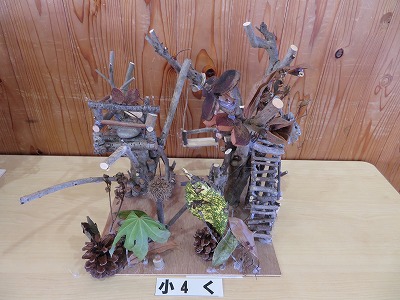 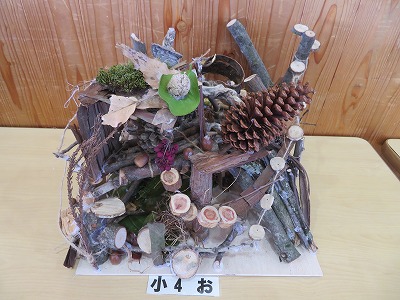 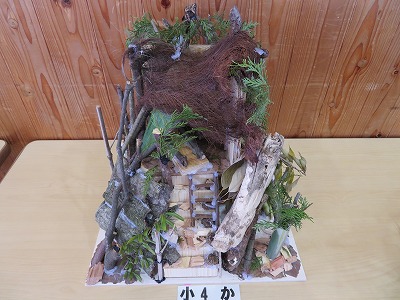 小学校５年生特選作品
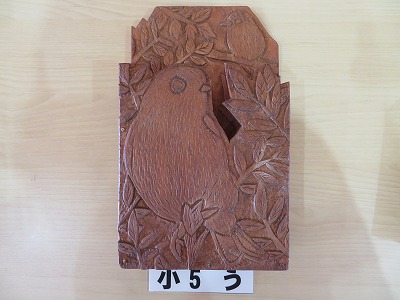 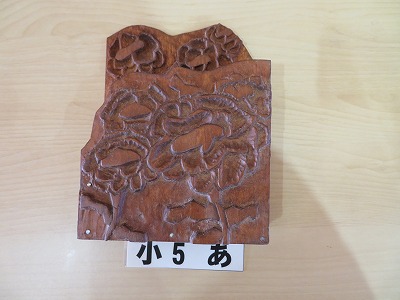 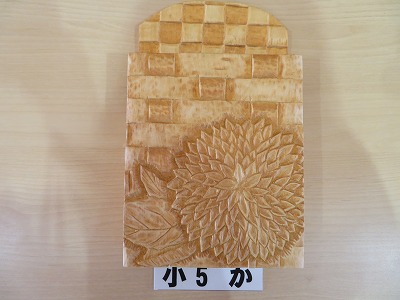 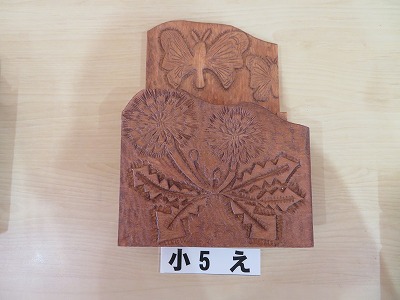 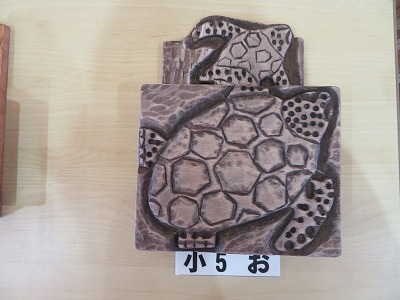 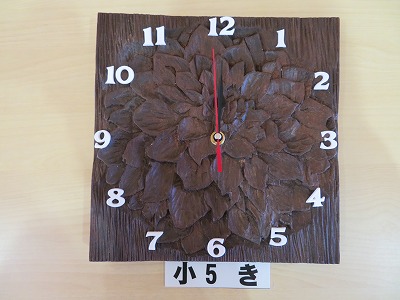 小学校６年生特選作品
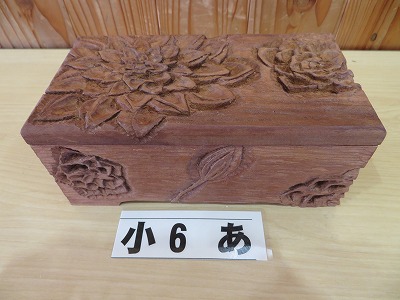 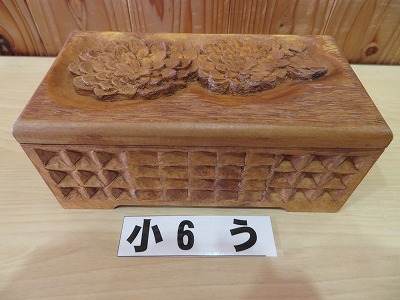 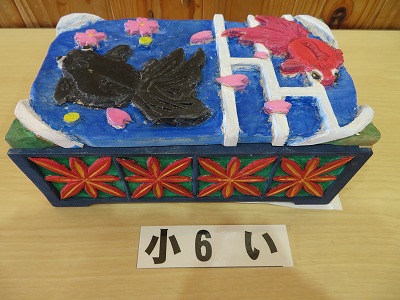 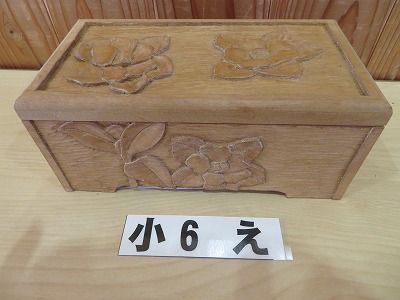 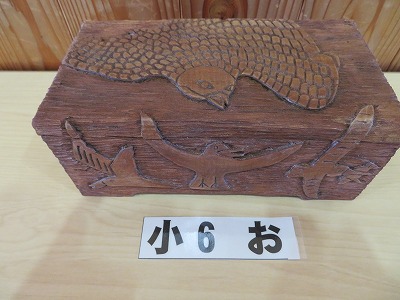 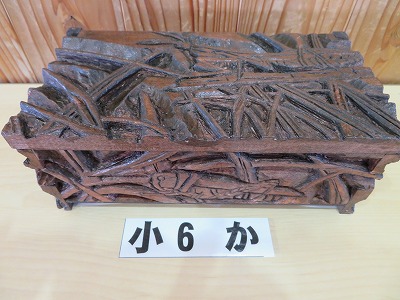 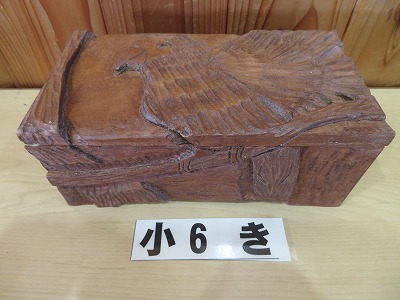 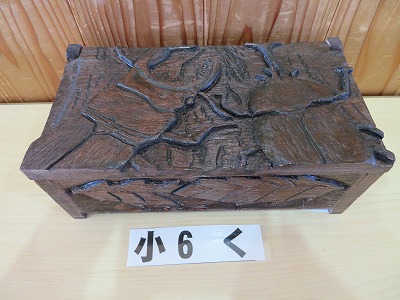 中学校１年生特選作品
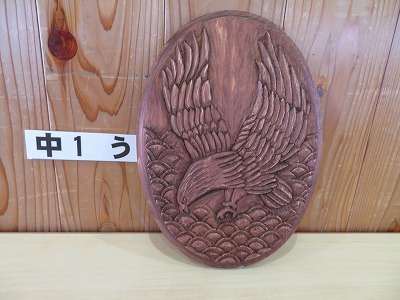 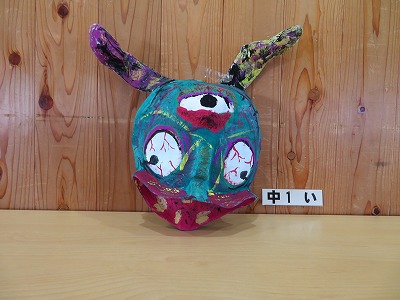 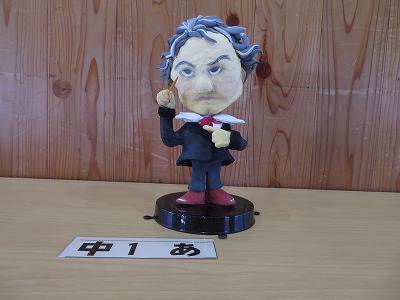 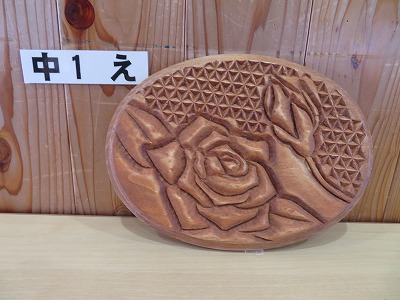 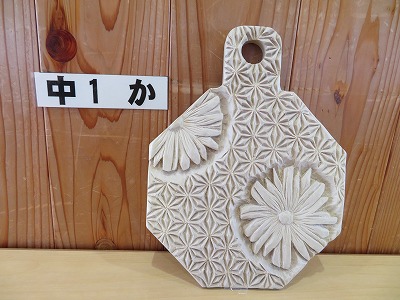 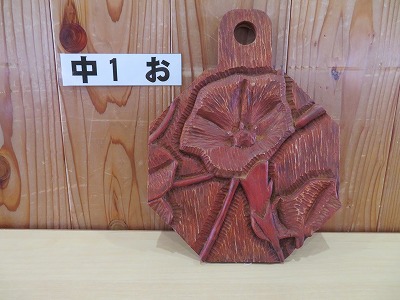 中学校２年生特選作品
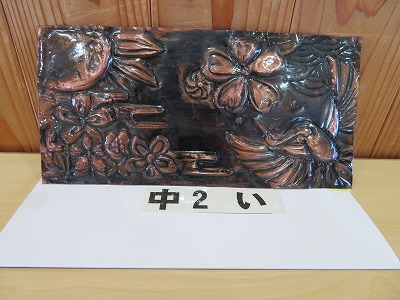 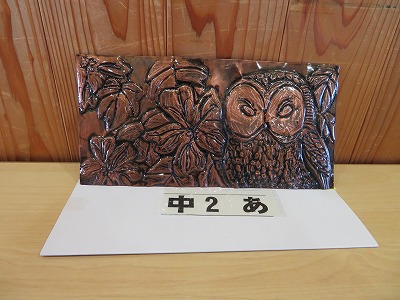 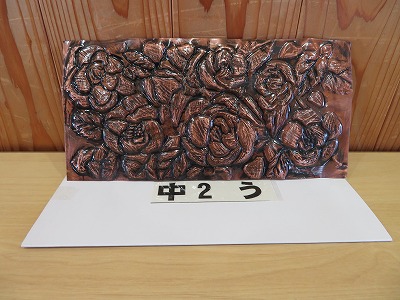 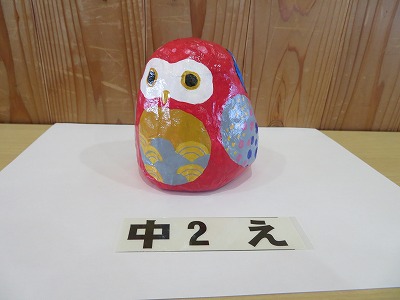 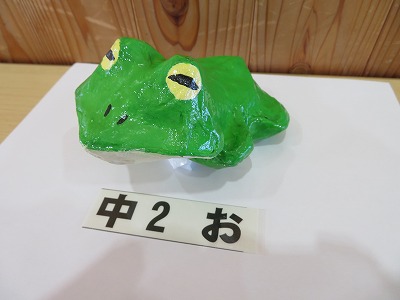 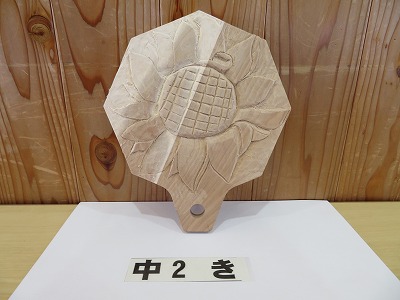 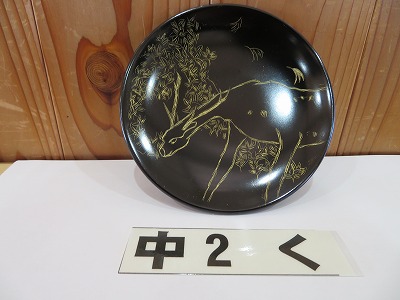 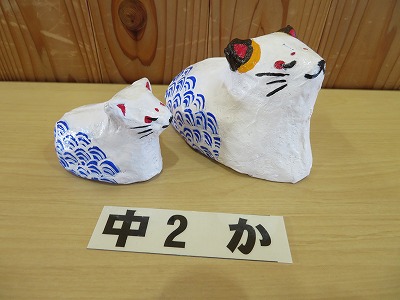 中学校３年生特選作品
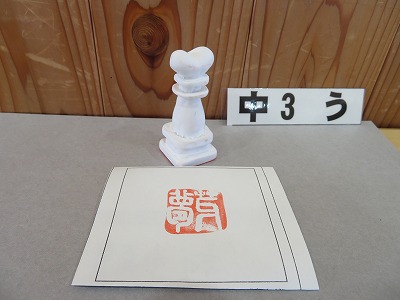 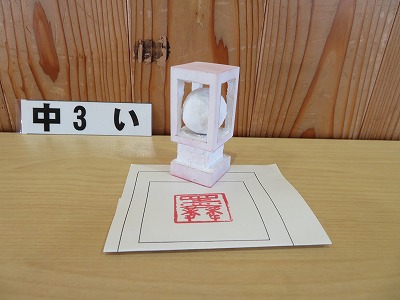 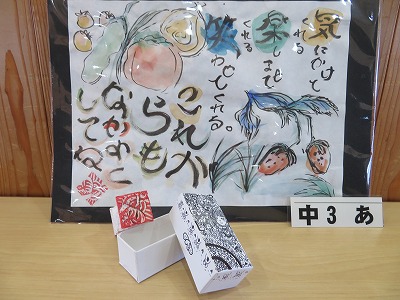 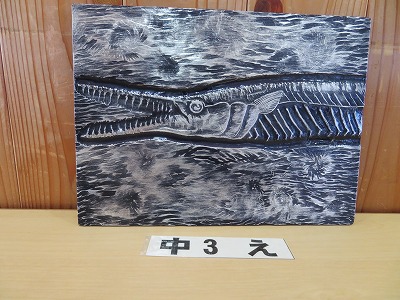 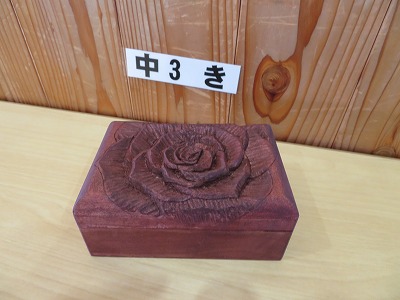 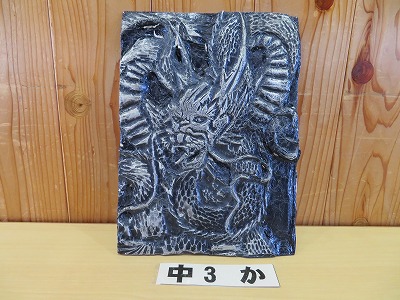 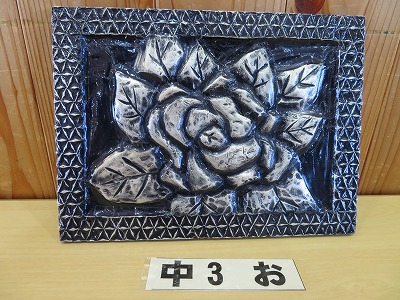